Maths Workshop for Parents
20th  November 2019
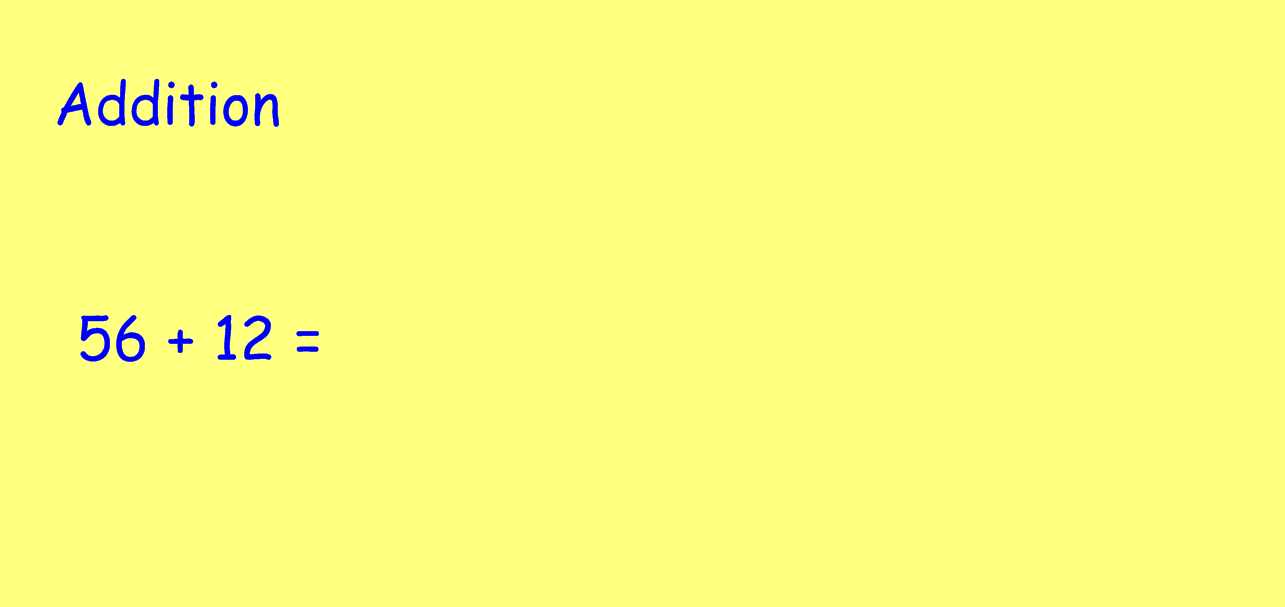 68
12
56
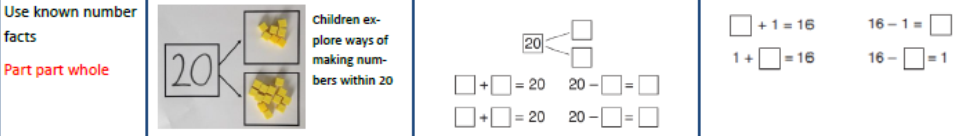 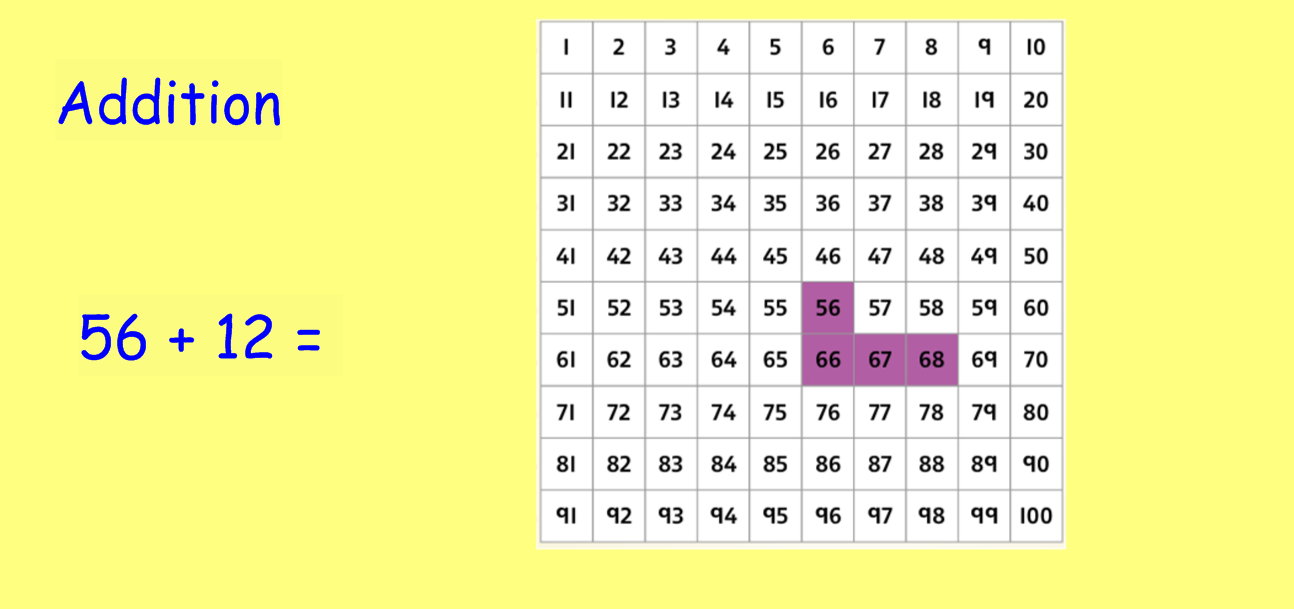 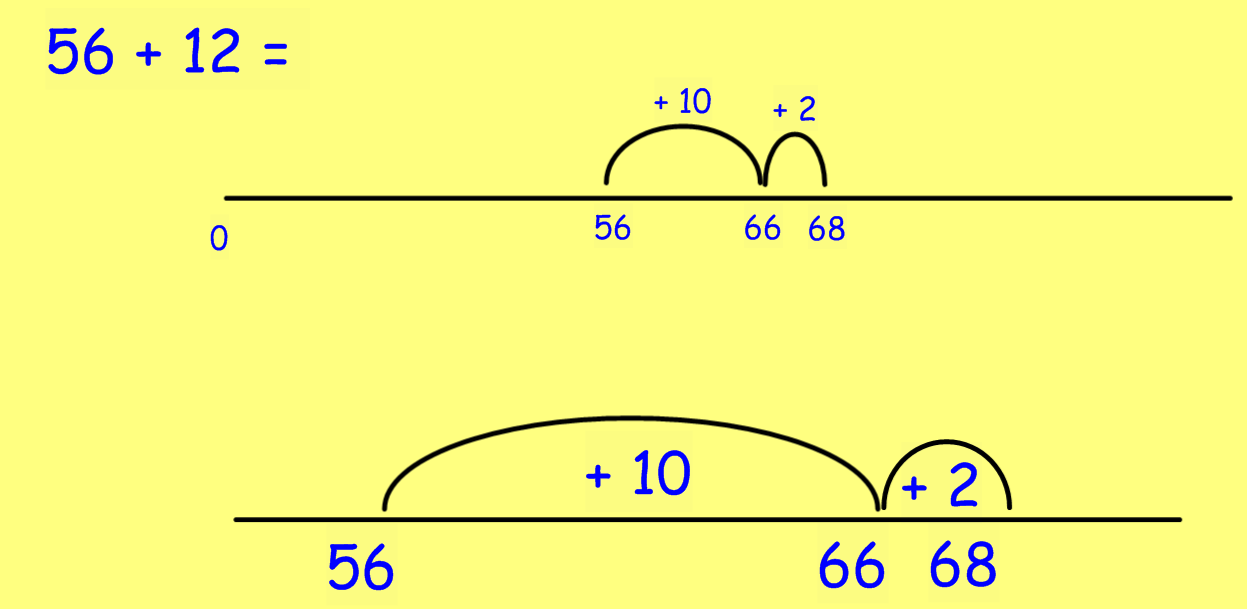 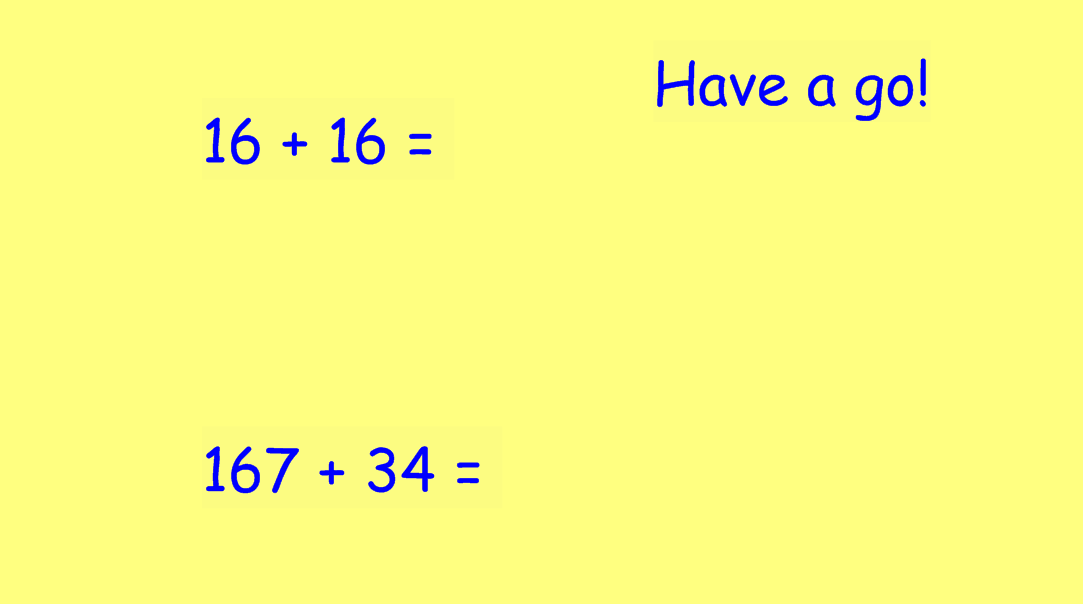 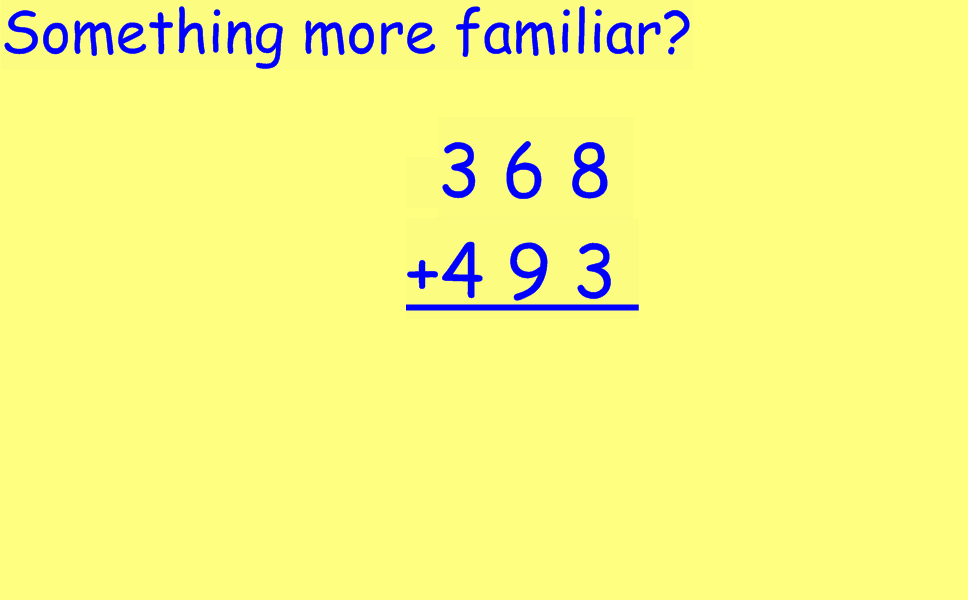 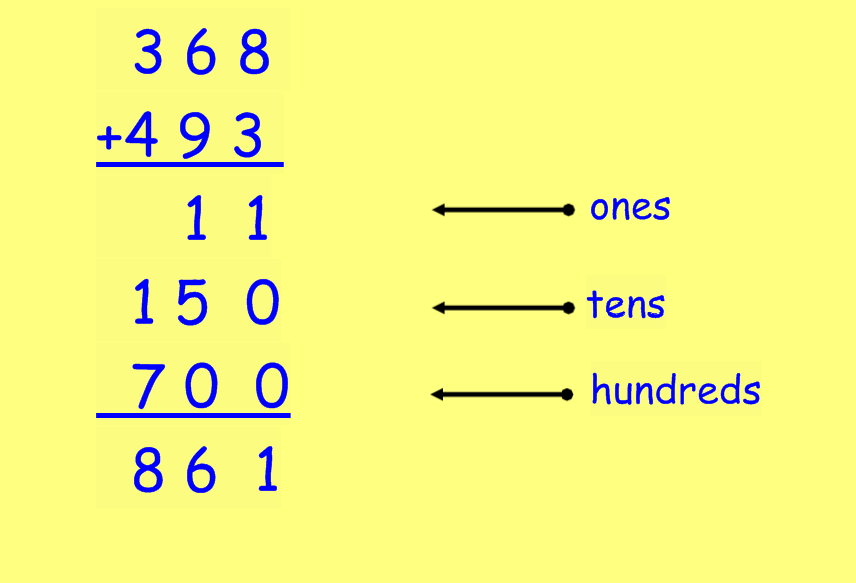 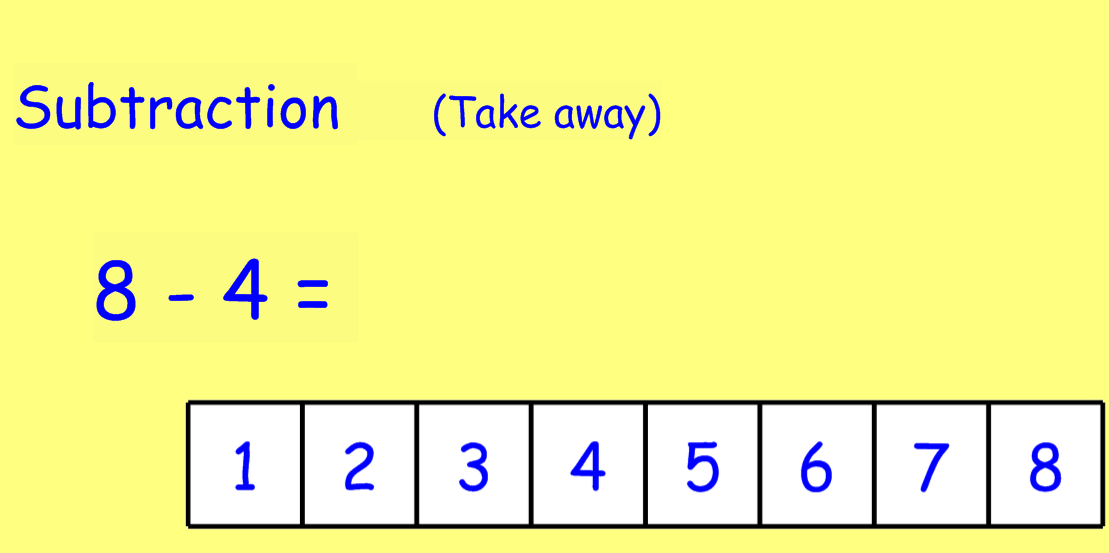 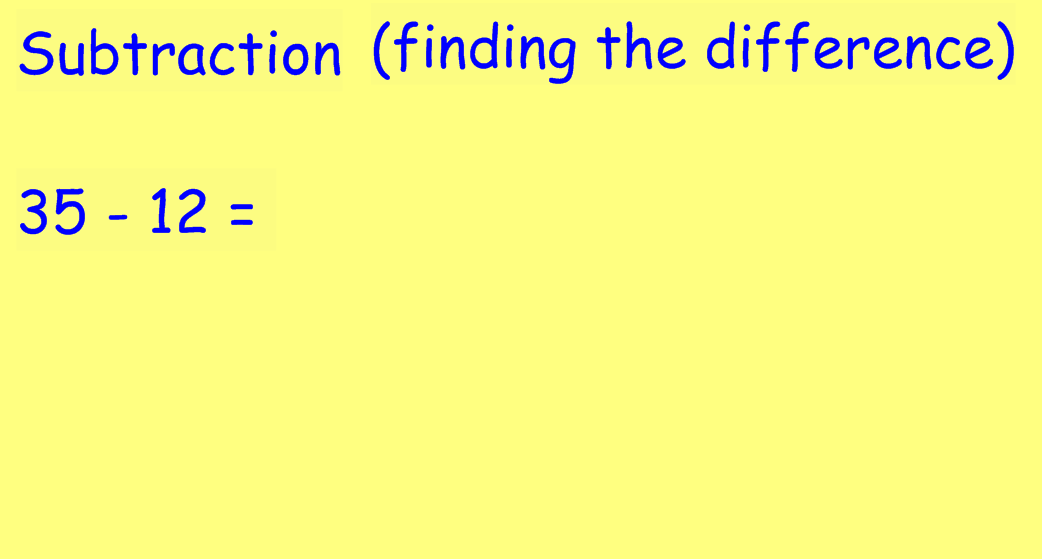 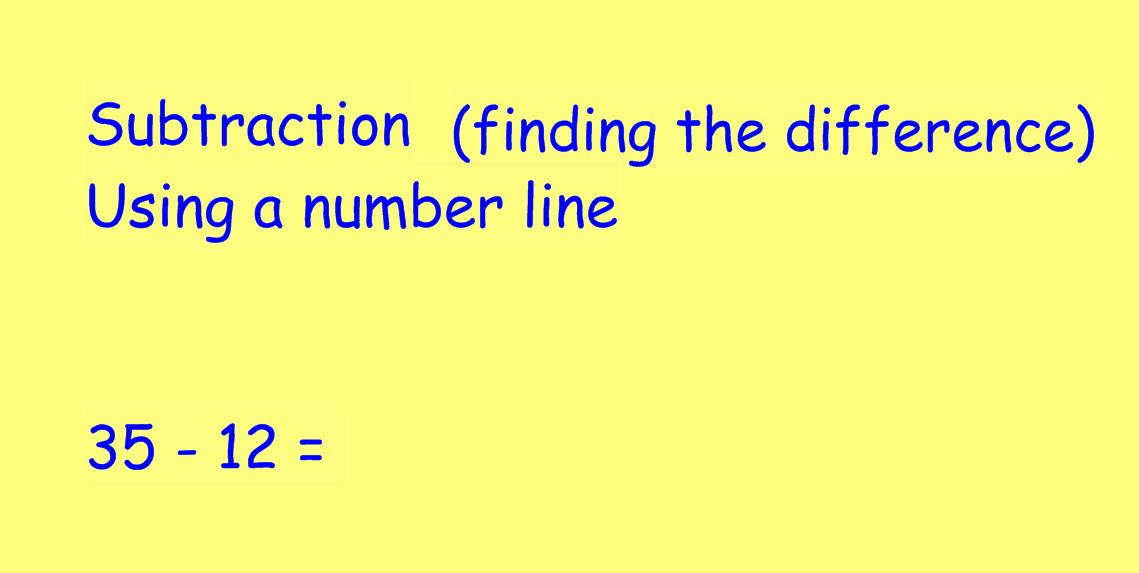 20
30
35
12
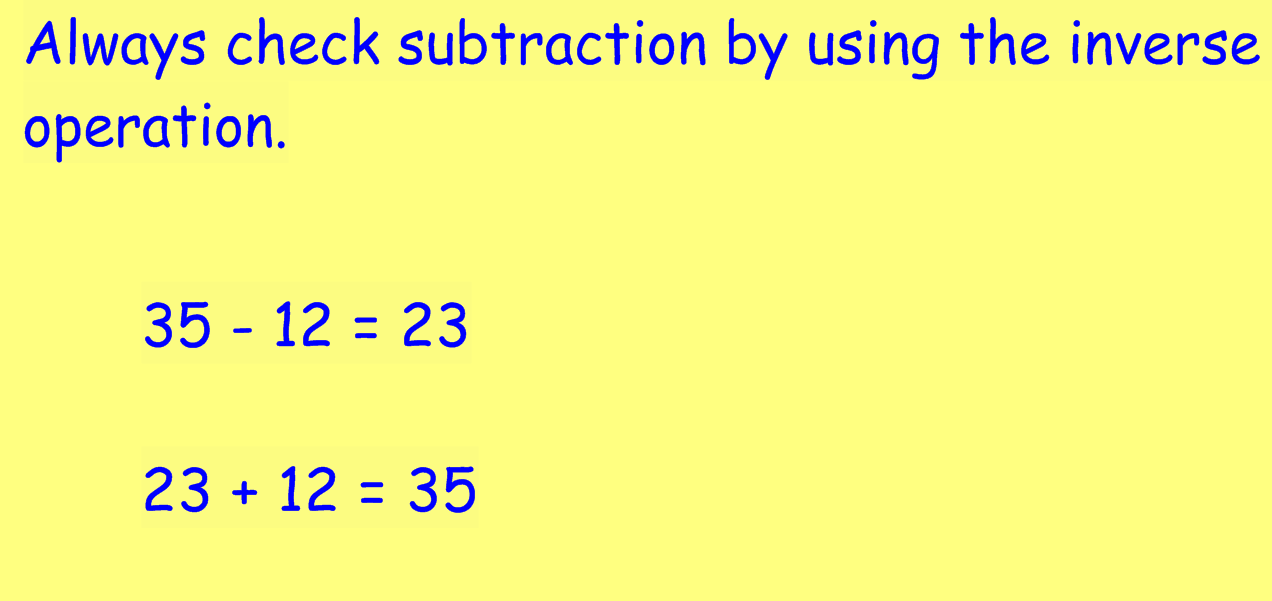 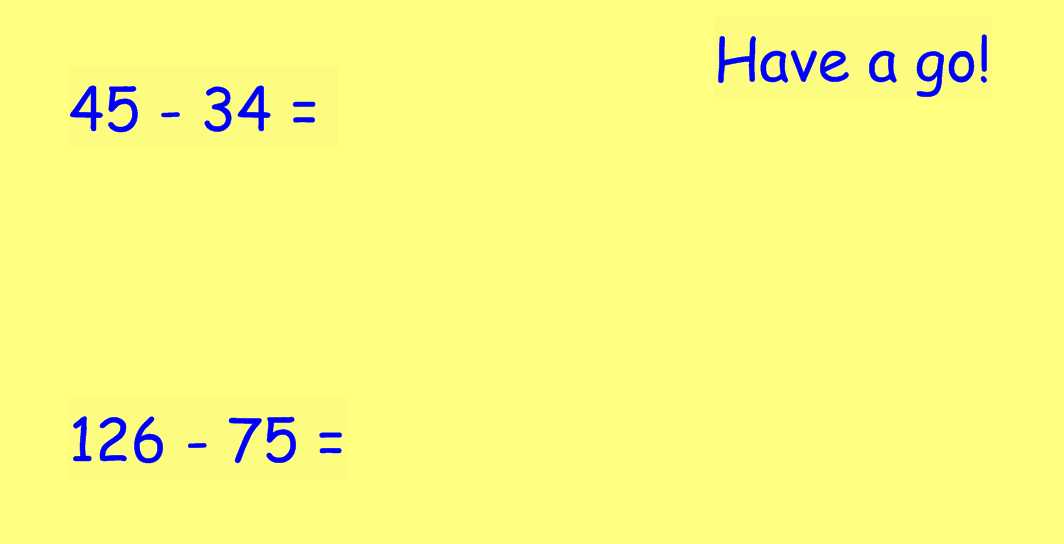 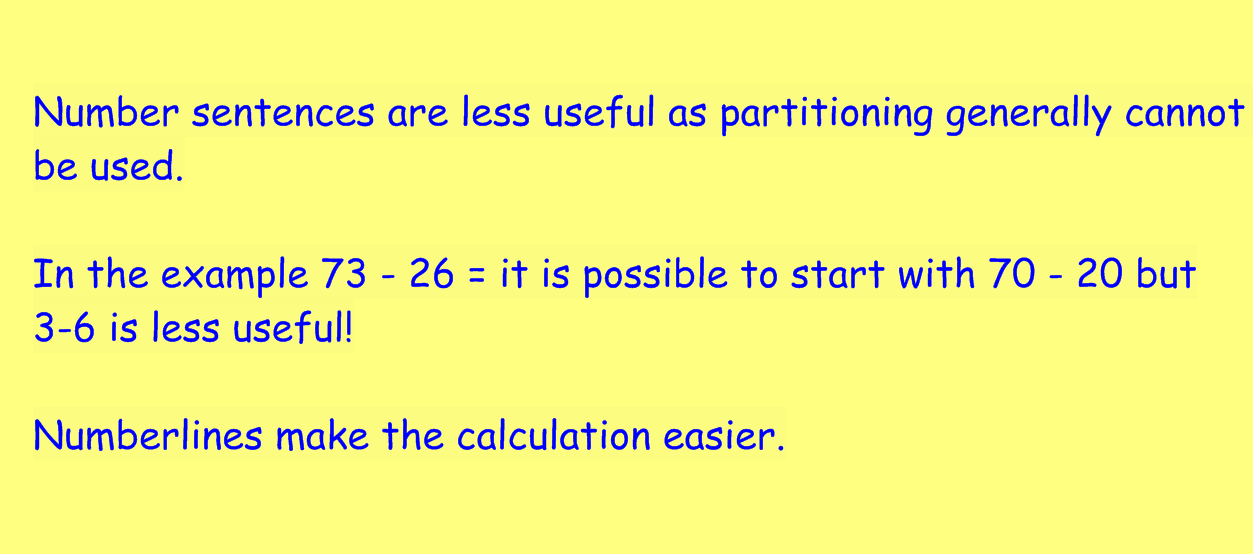 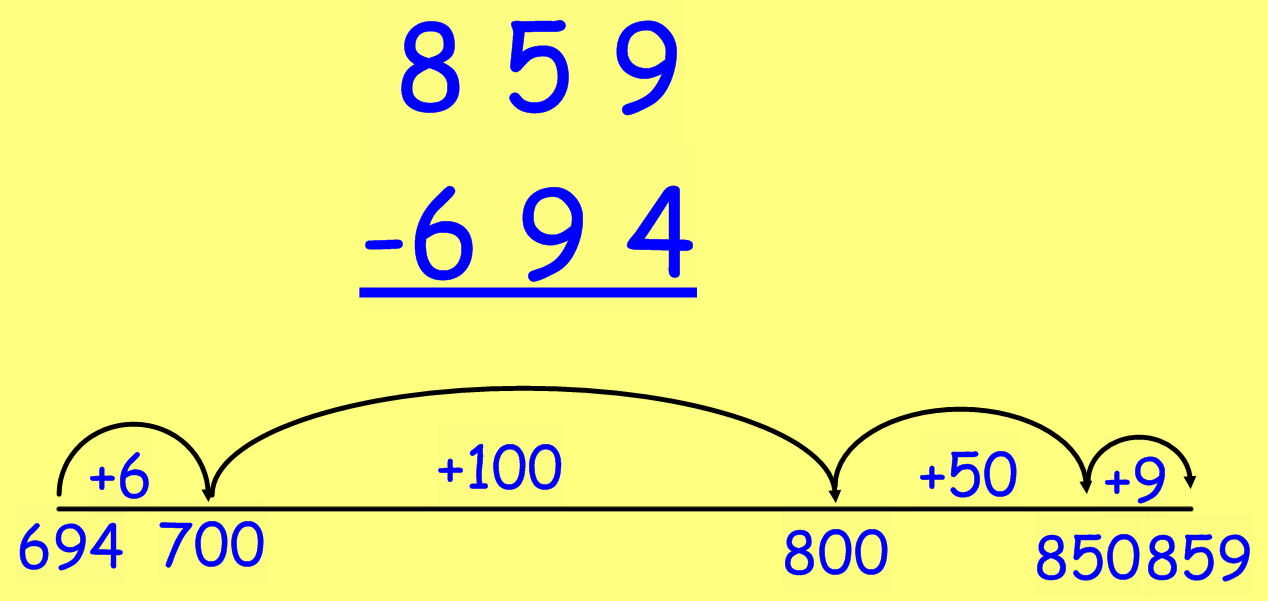 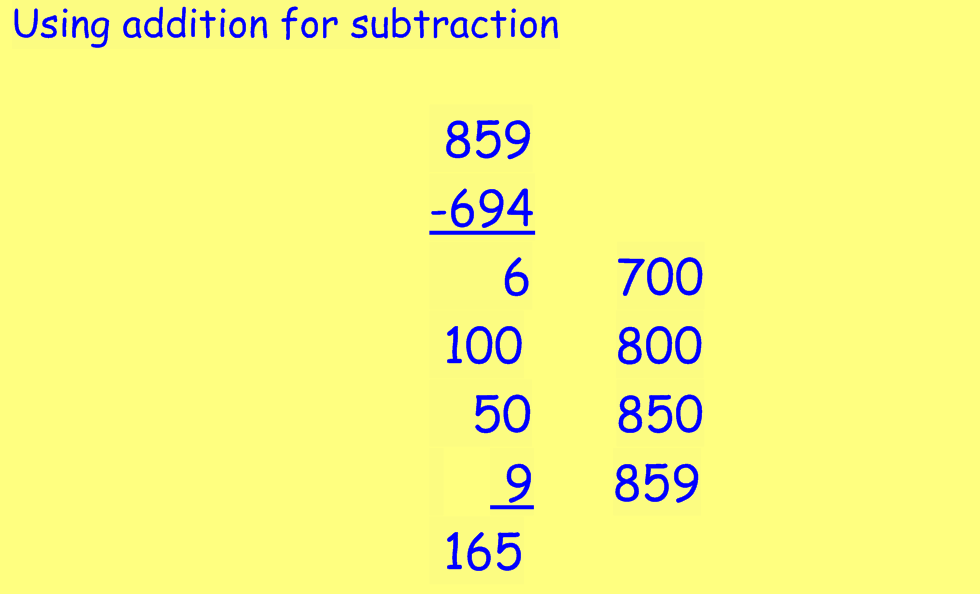 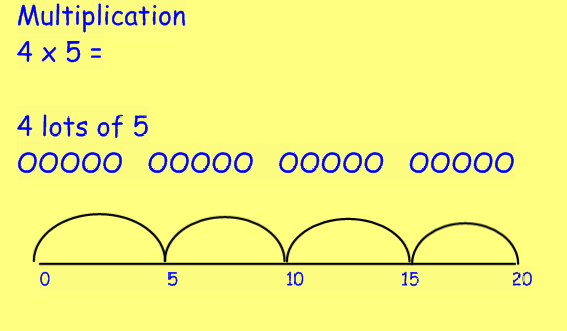 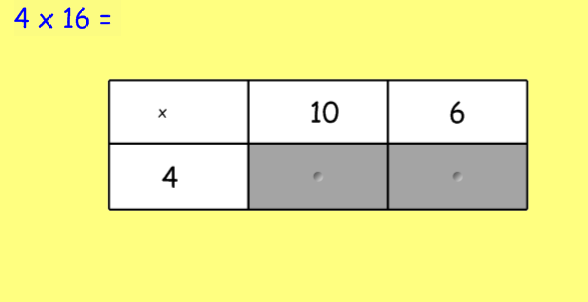 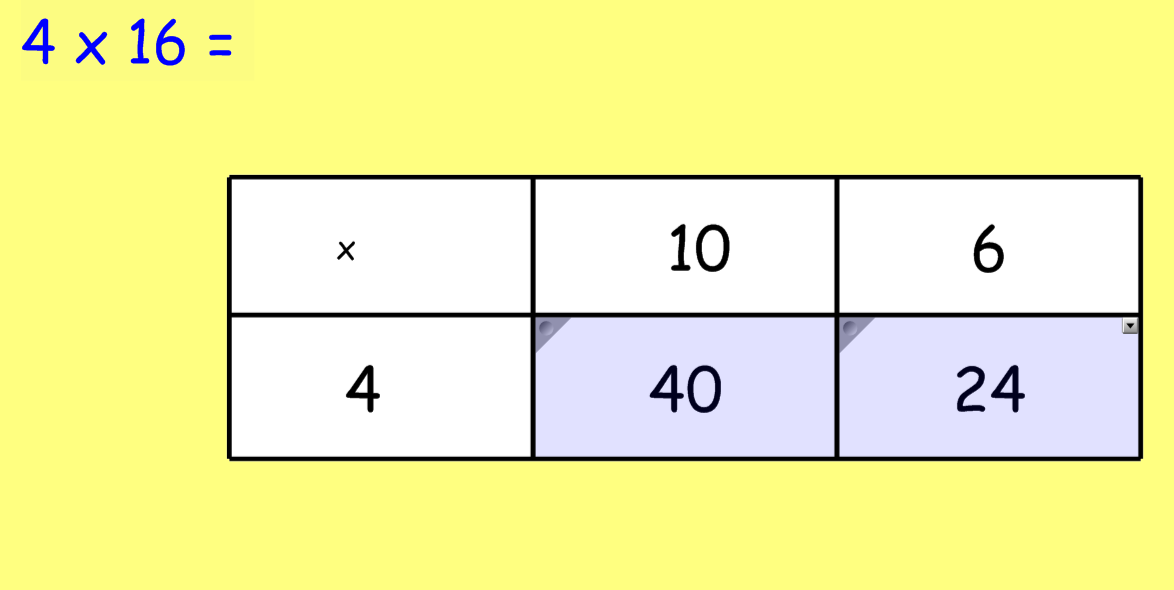 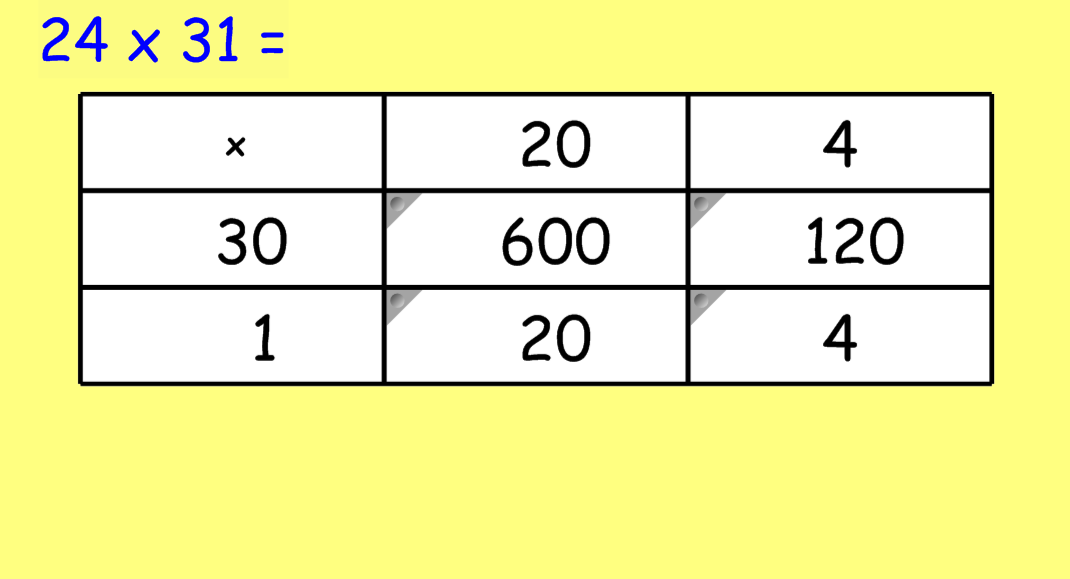 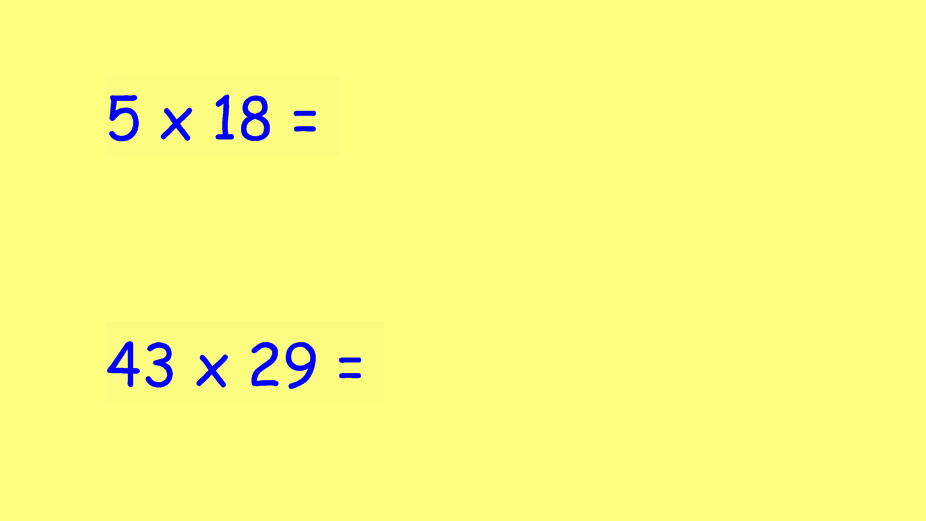 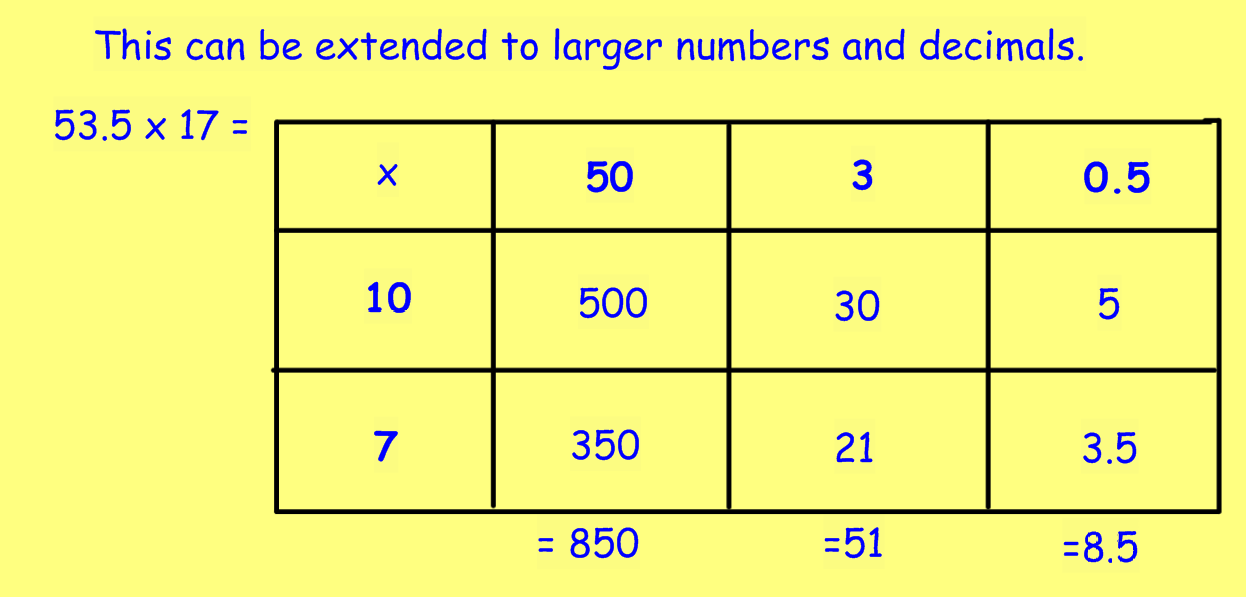 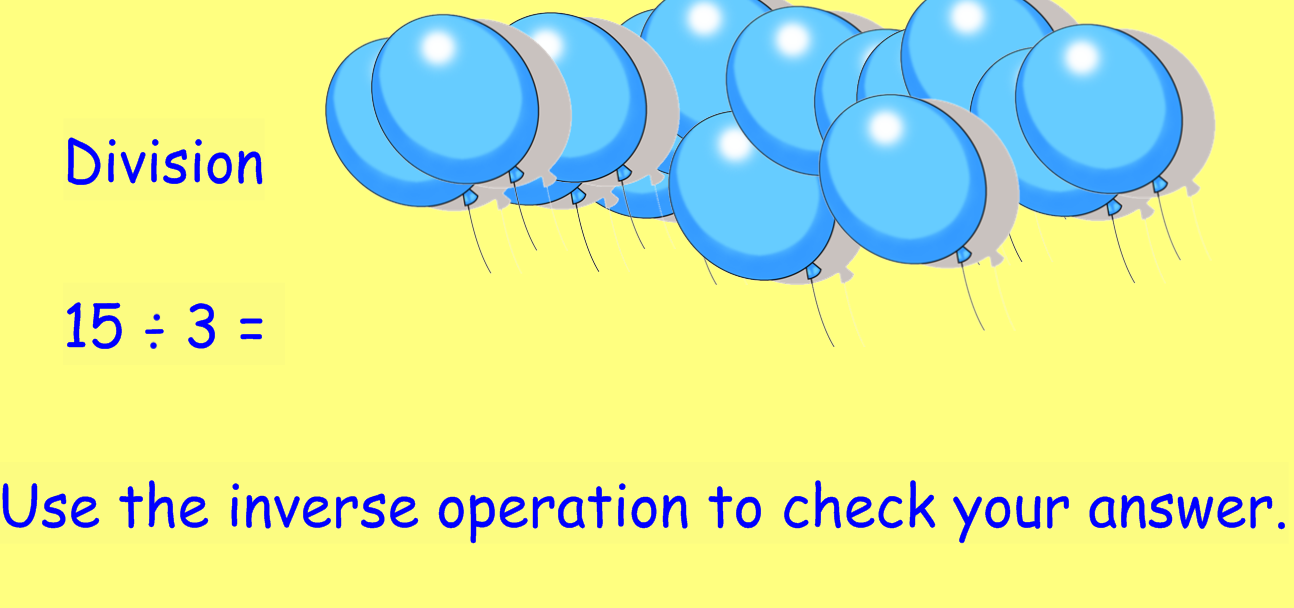 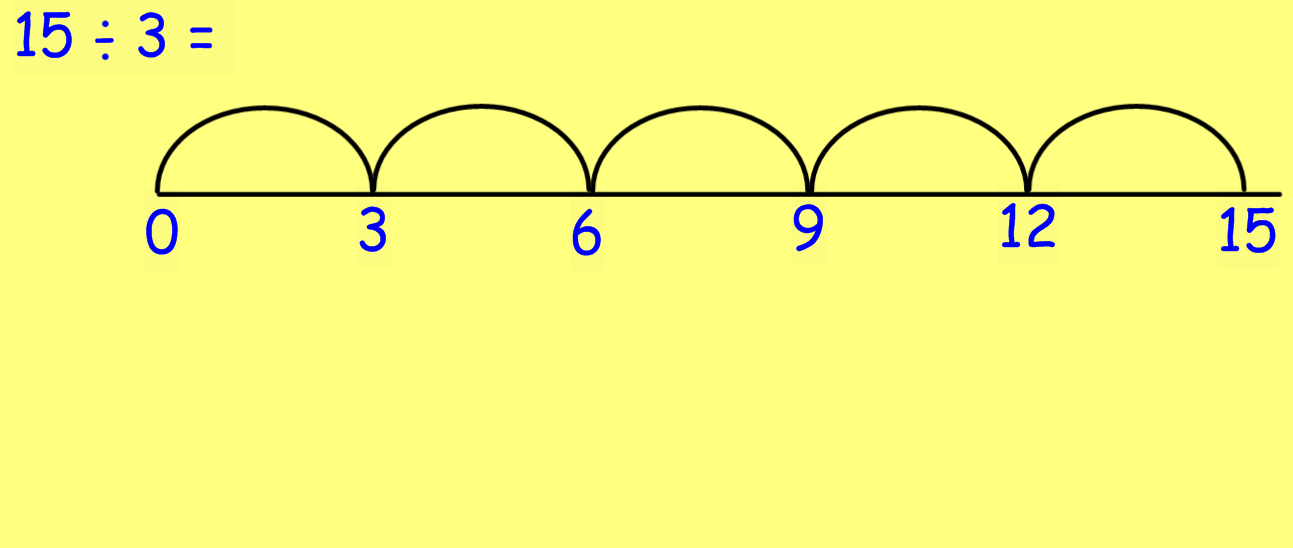 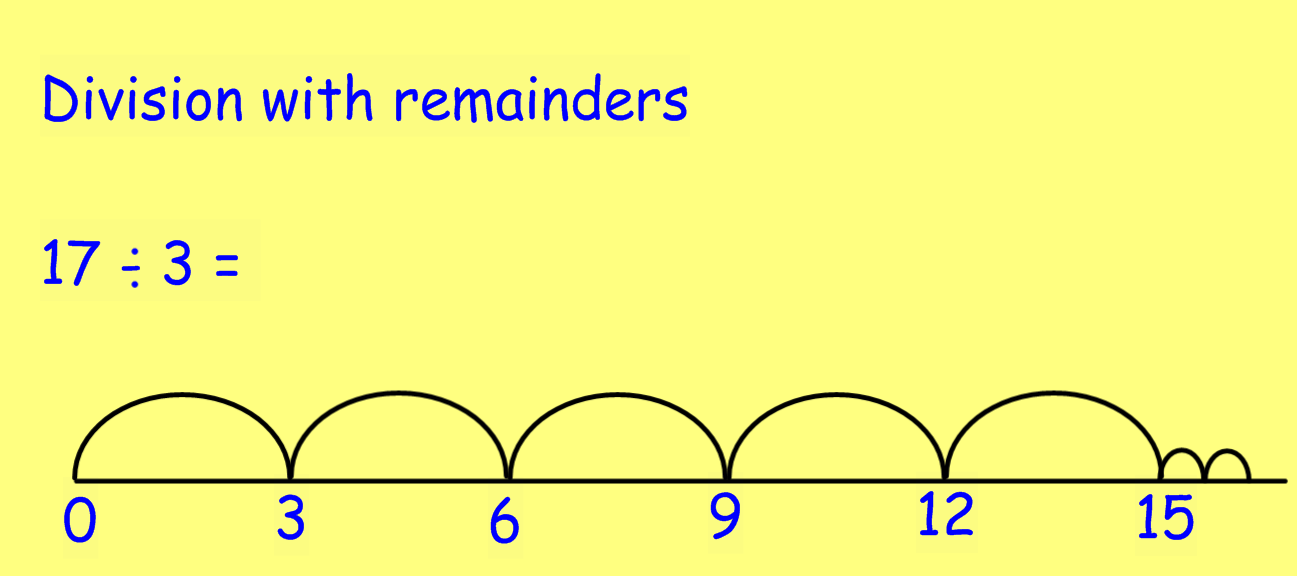 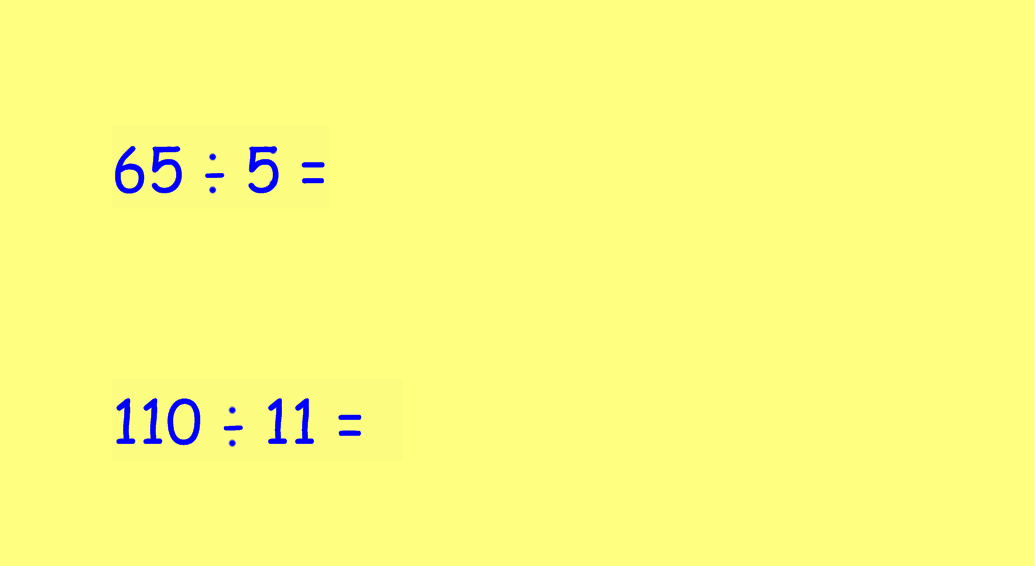 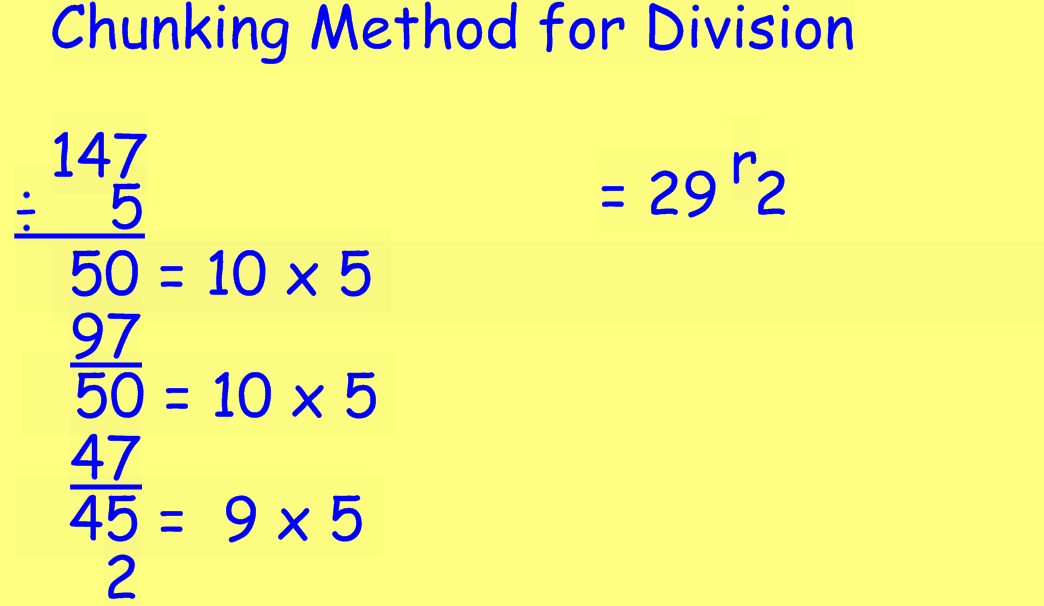 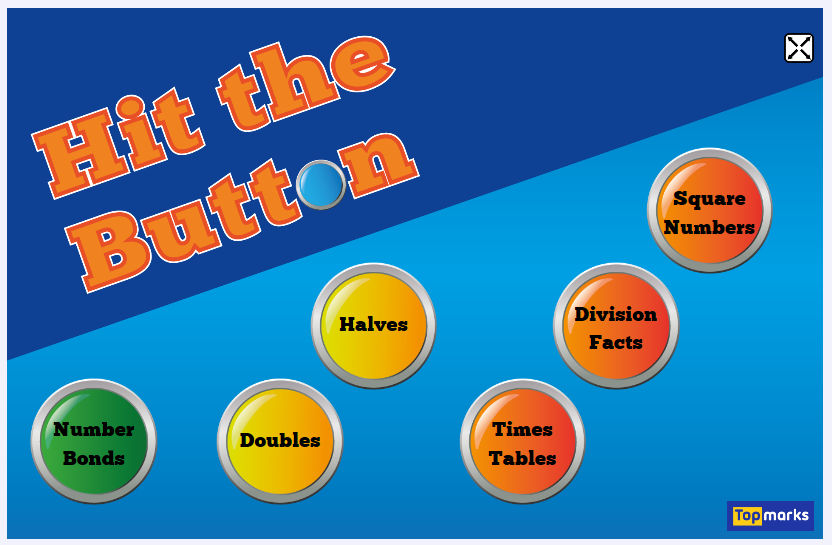